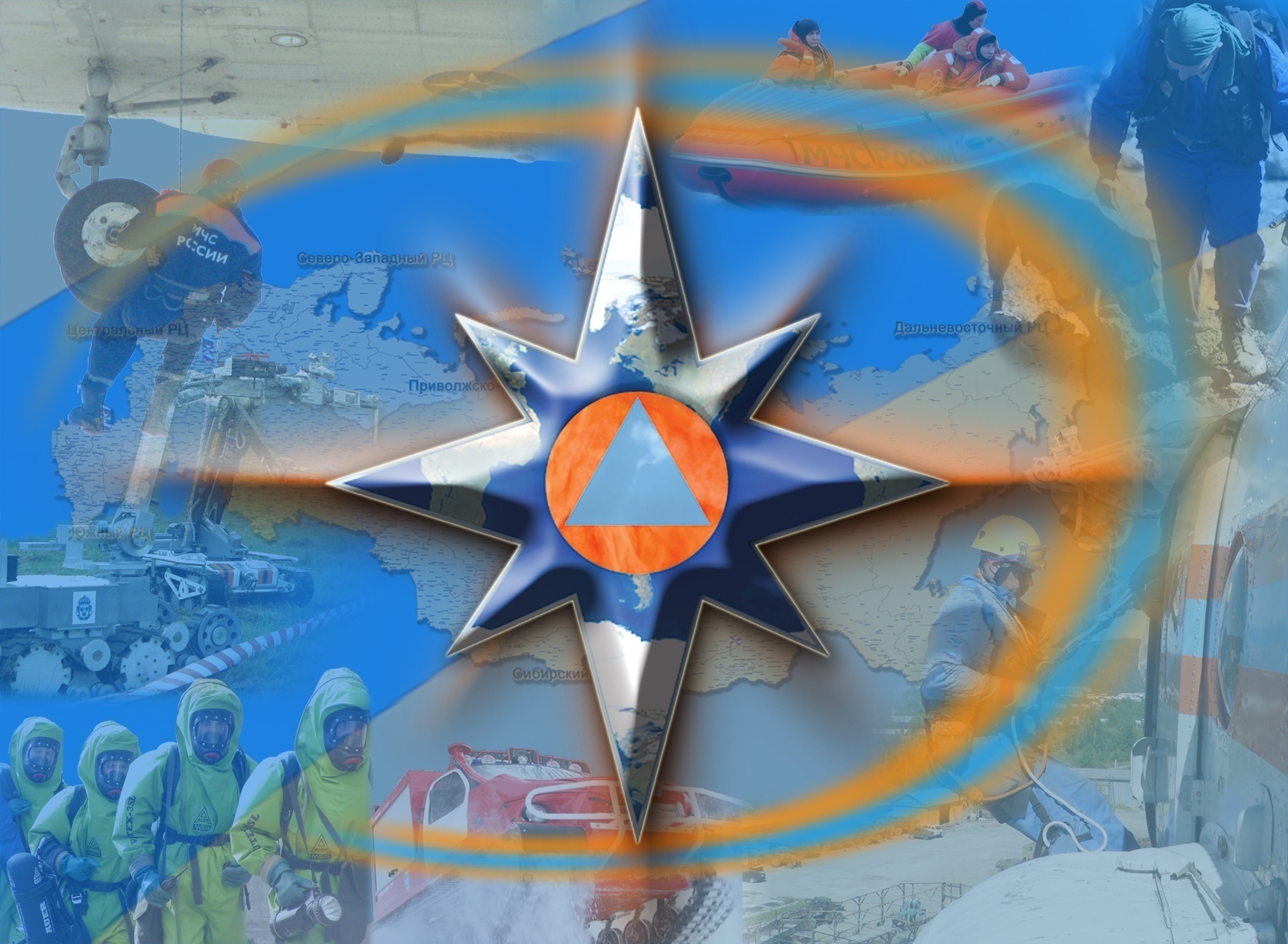 ПАСПОРТ ОБЪЕКТА
МИНИСТЕРСТВА ОБРАЗОВАНИЯ РД
МКОУ «Бугленская СОШ им. Ш.И.Шихсаидова»
 368210 РД Буйнакский район с Буглен
Ответственный за отработку:
Руководитель безопасности:
Шанавазов С.Ф
Моб.: 8-928-989-88-30
ПАСПОРТ ОБЪЕКТА МИНИСТЕРСТВА ОБРАЗОВАНИЯ РД
Среднеобразовательная школа
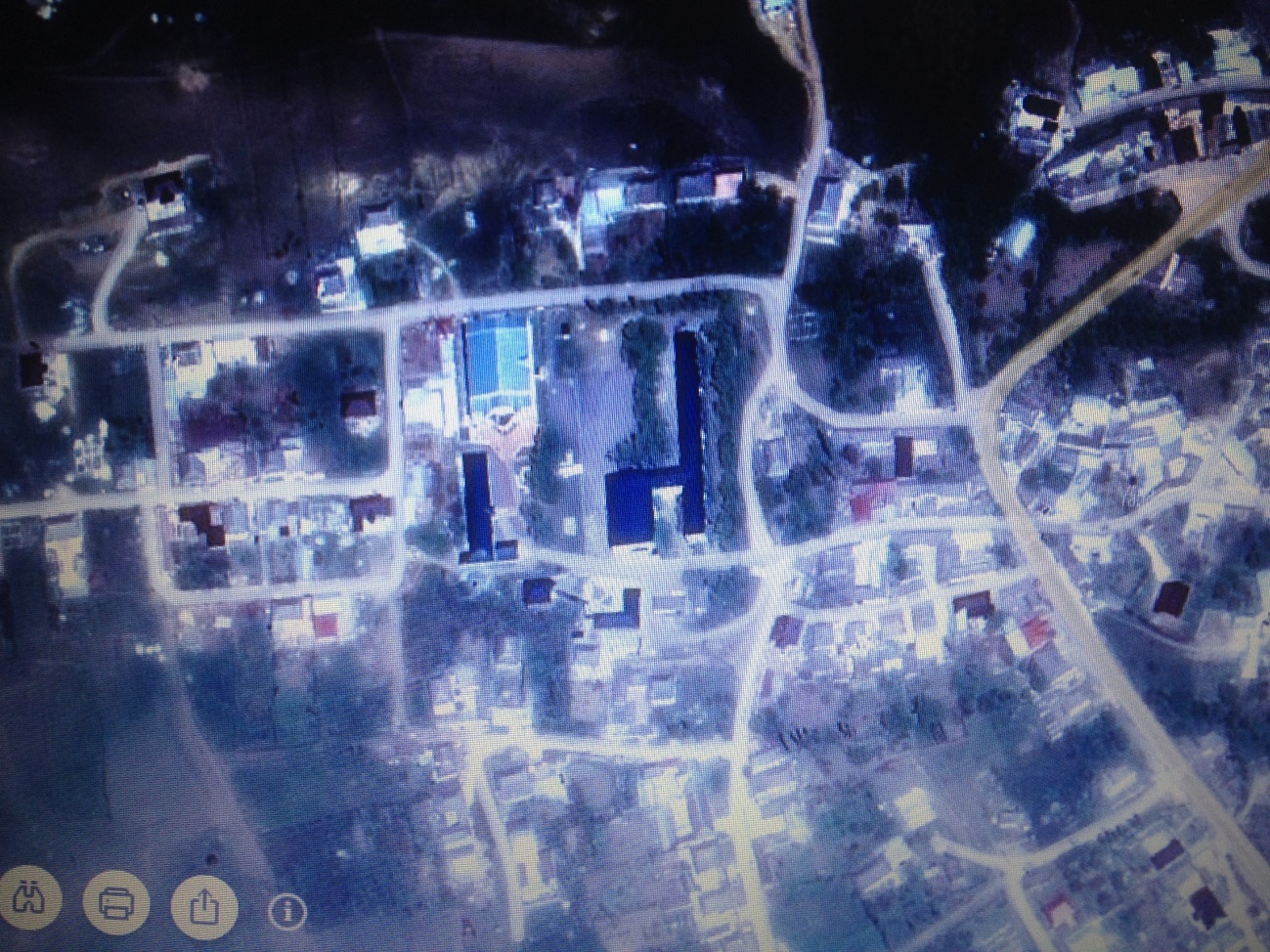 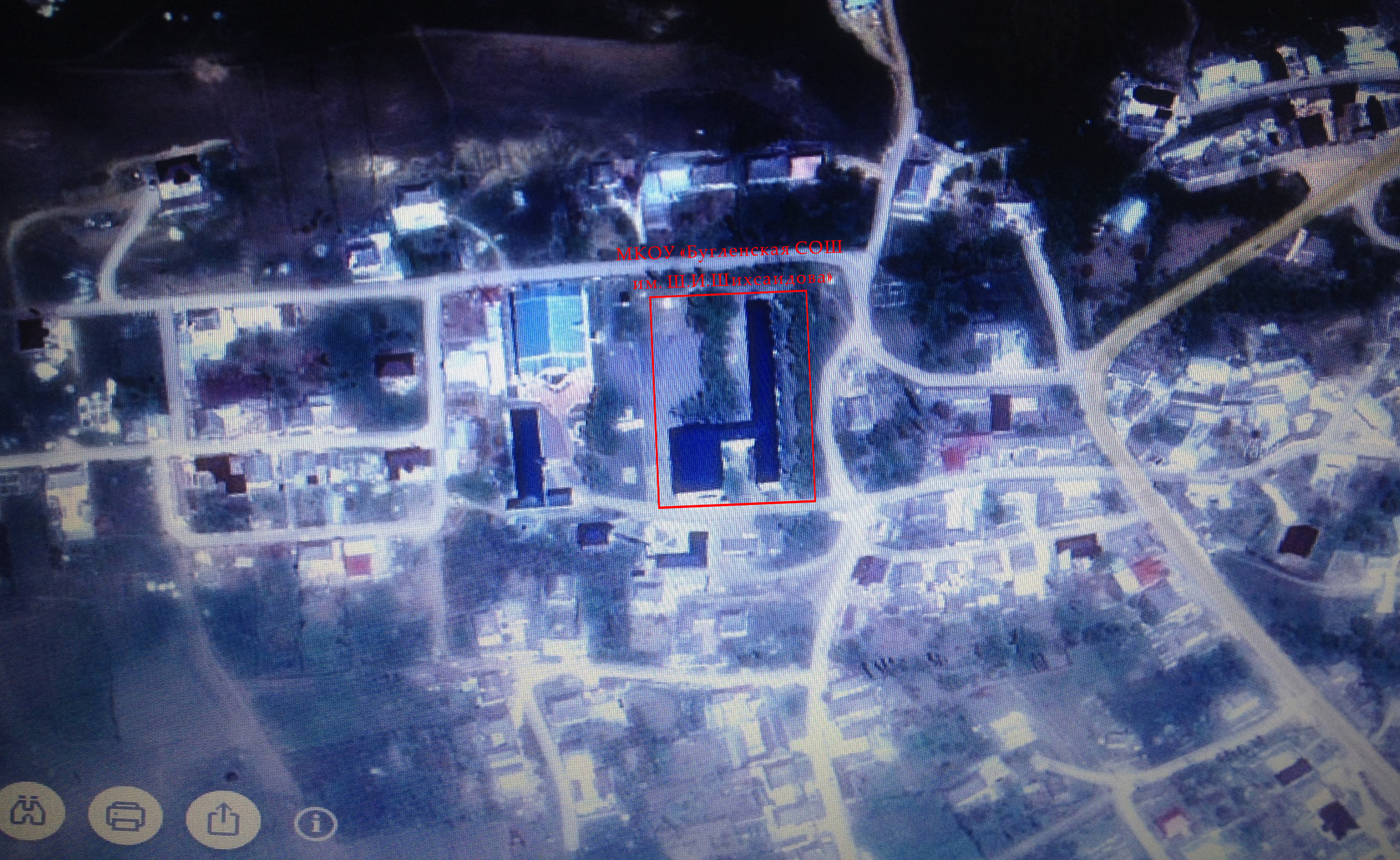 ПАСПОРТ ОБЪЕКТА МИНИСТЕРСТВА ОБРАЗОВАНИЯ РД
Среднеобразовательная школа
МКОУ»
368210 РД Буйнакский район с Буглен.
Эл. адрес:aina.dzhavatova@mail.ru 
телефон/факс отсутствуют
Директор  школы–Джаватова Айна Абдуллабековна.
моб:8 (928) 987-03-94
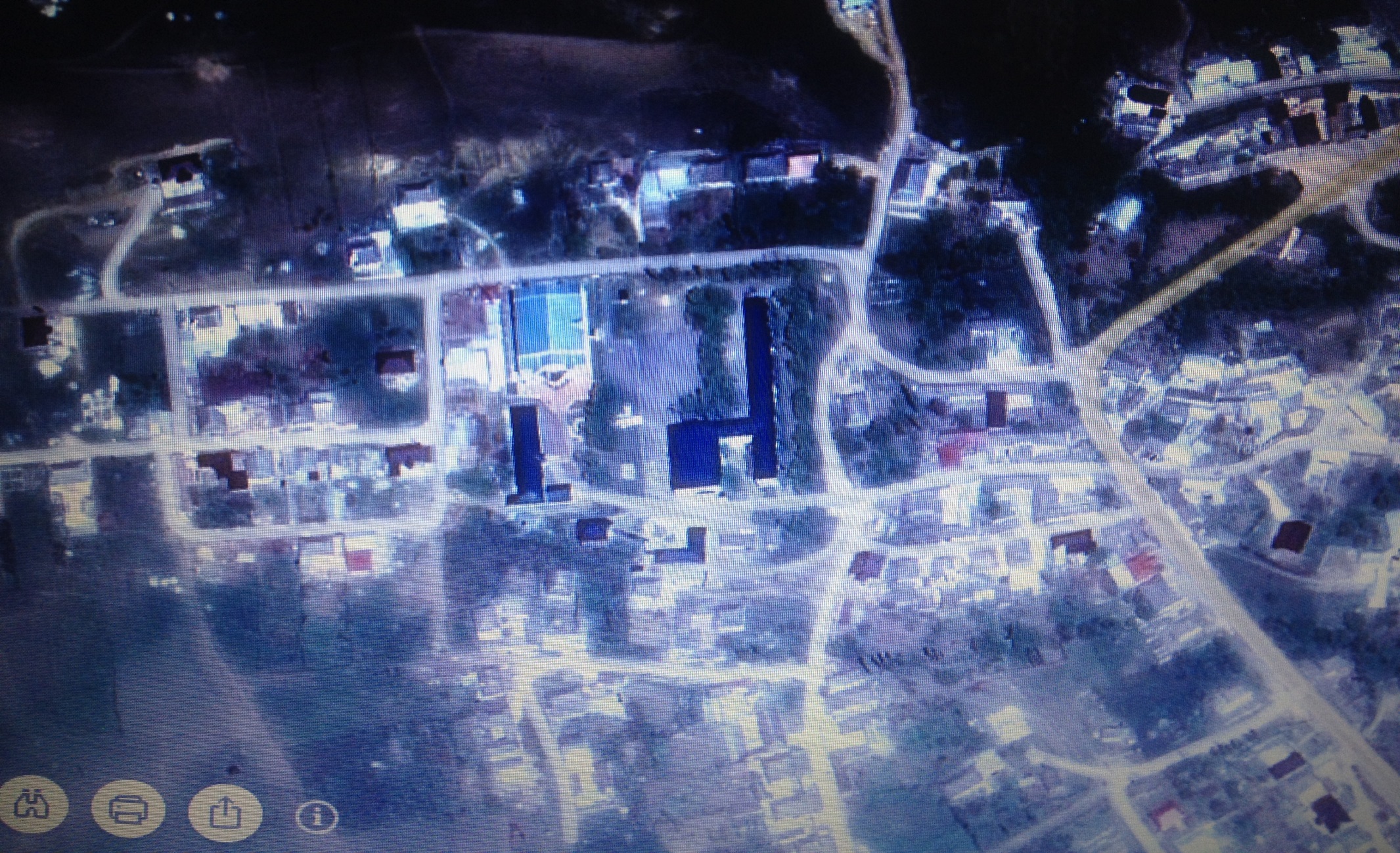 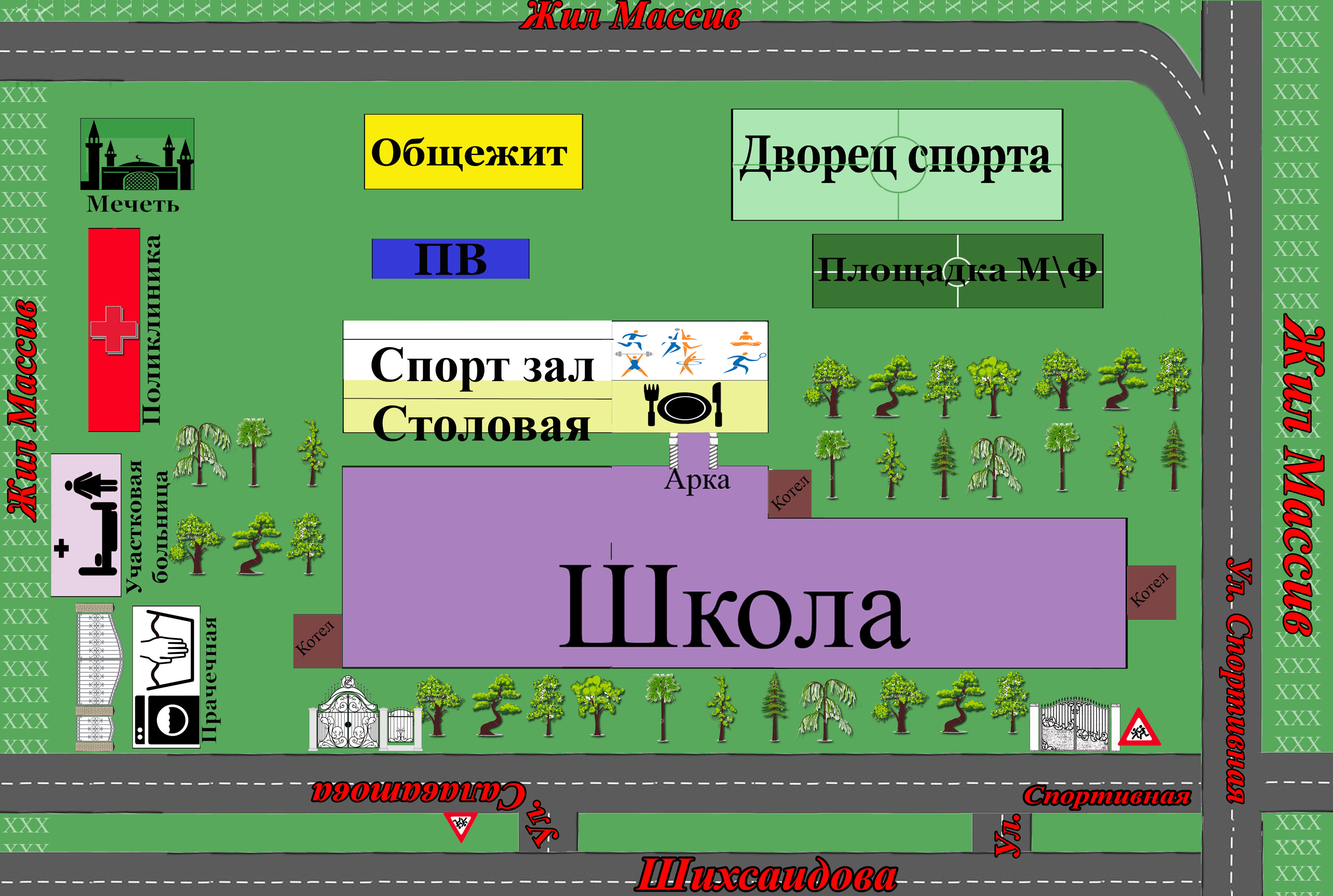 ЦРБ
500
ПАСПОРТ ОБЪЕКТА МИНИСТЕРСТВА ОБРАЗОВАНИЯ РД
Среднеобразовательная школа
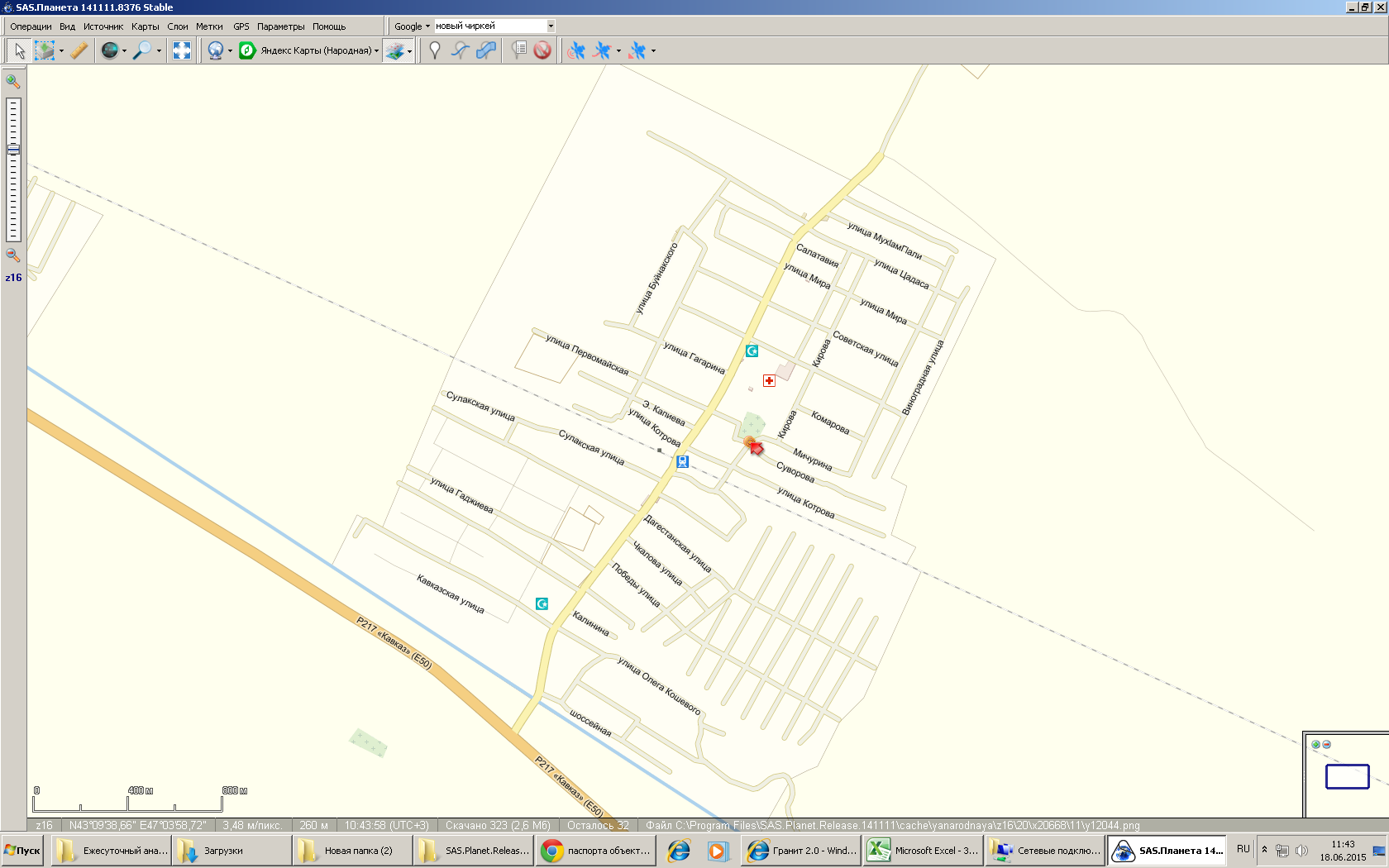 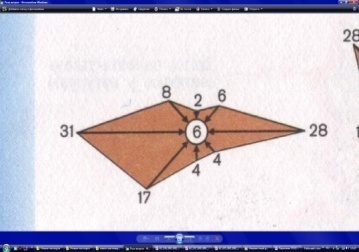 МУЗ «Кизилюртовская ЦРБ» (БСМП) 
368122, РД г. Кизилюрт, ул. Аскерханова, 11
Главный врач – Гаджиев М.Э.
раб:8(87234)2-24-12
моб:8(961)406-77-77
Телефон приемного отделения
8(87234)3-29-83
20 км
Общая характеристика населенного пункта:
- площадь территории –3,46 кв км
- количество проживающего населения – 6103  чел. 
- (из них детей 1526) 
- количество домов –1221 (из них нежилых 0);
- социально-значимых объектов – 6;
- котельных – 0;
- д/к – 1
- детский сад – 2
- школы – 2
20 км
20 км
ПЧ - 15
Начальник ПЧ-15 м-р в/с
Шамсутдинов Акай Шапиевич 
моб: 8(929)279-66-66 
диспетчерская – 8(87234)2-13-78
                             8(8722)55-15-15
Начальник РОВД по Кизилюртовскому району
Шейхмагомедов Ш.А.
моб:8(928)947-25-37
раб:8(87234)3-10-11
Дежурная часть – 8(87234)3-10-11
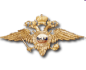 ПАСПОРТ ОБЪЕКТА МИНИСТЕРСТВА ОБРАЗОВАНИЯ РД
Среднеобразовательная школа 
(схема расположения объекта на местности)
ЦРБ
500
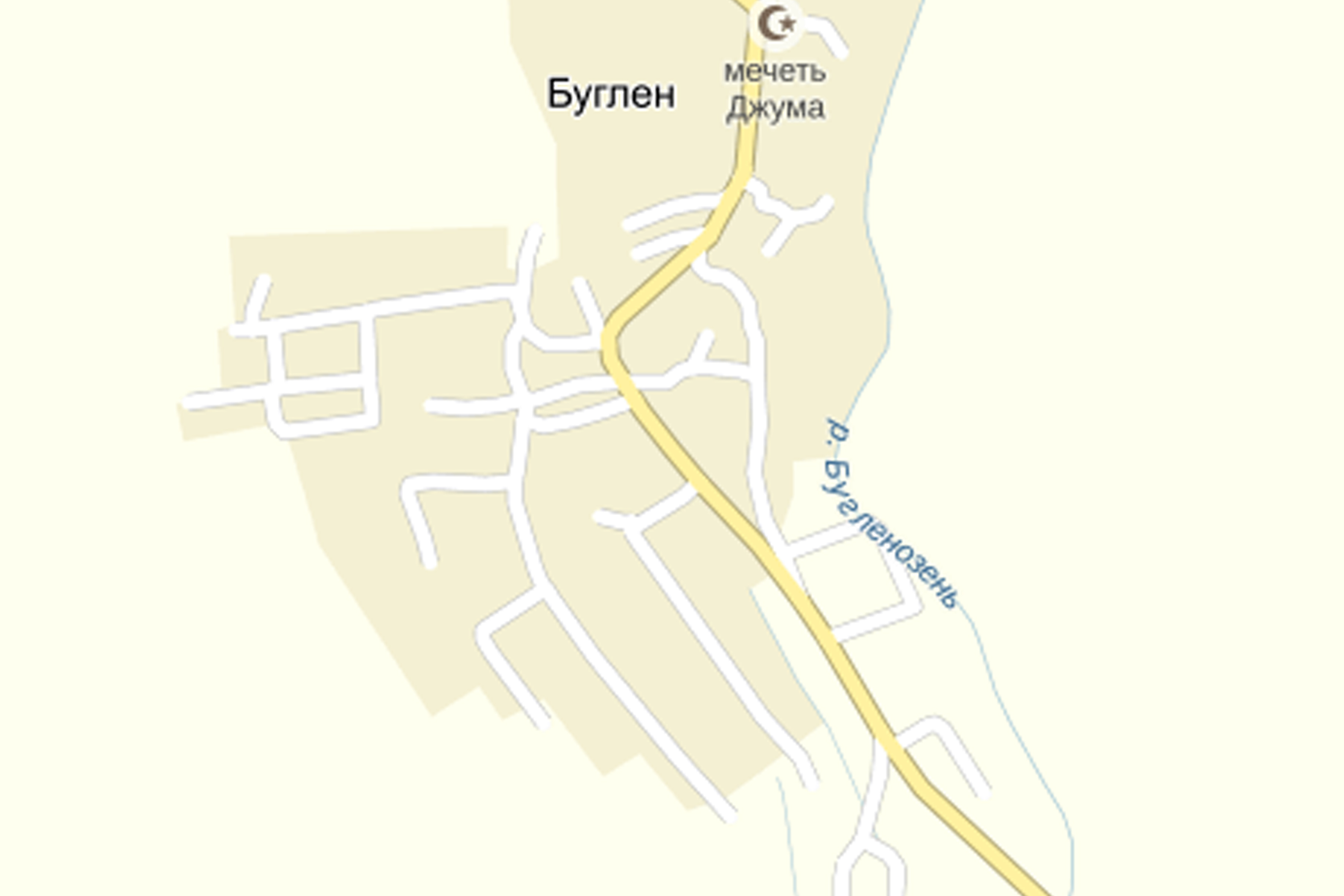 Начальник ПЧ-12 м-р в/с
Дагиров Умалат Абзагирович 
Тел/факс 8(237) 2-10-75
моб: 8(903) 429-59-05 
диспетчерская – 8(237)  2-11-91
                             8(237) 55-15-12
ПЧ - 15
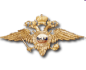 16 км
Начальник РОВД по Буйнакскому району
Яхьяев Заур Усманович 
моб:8(928) 681-45-86
раб:8(87237) 2-76-00
Дежурная часть – 8(87237) 2-11-90
13 км
12 км
Общая характеристика населенного пункта:
- площадь территории –4,5 кв км
- количество проживающего населения – 2000 чел. 
- (из них детей 500) 
- количество домов –350 (из них нежилых 0);
- социально-значимых объектов – 6;
- котельных – 7;
- д/к – 1
- детский сад – 1
- школы – 1
МУЗ «Буйнакская ЦРБ» (БСМП) 
368206, РД г. Буйнакск, ул. Ленина, 85
Главный врач – Мамаев М.А.
раб:8(87234)2-24-12
Телефон приемного отделения
8(87234)3-29-83
ПАСПОРТ ОБЪЕКТА МИНИСТЕРСТВА ОБРАЗОВАНИЯ РД
Среднеобразовательная школа 
(план чердака объекта)
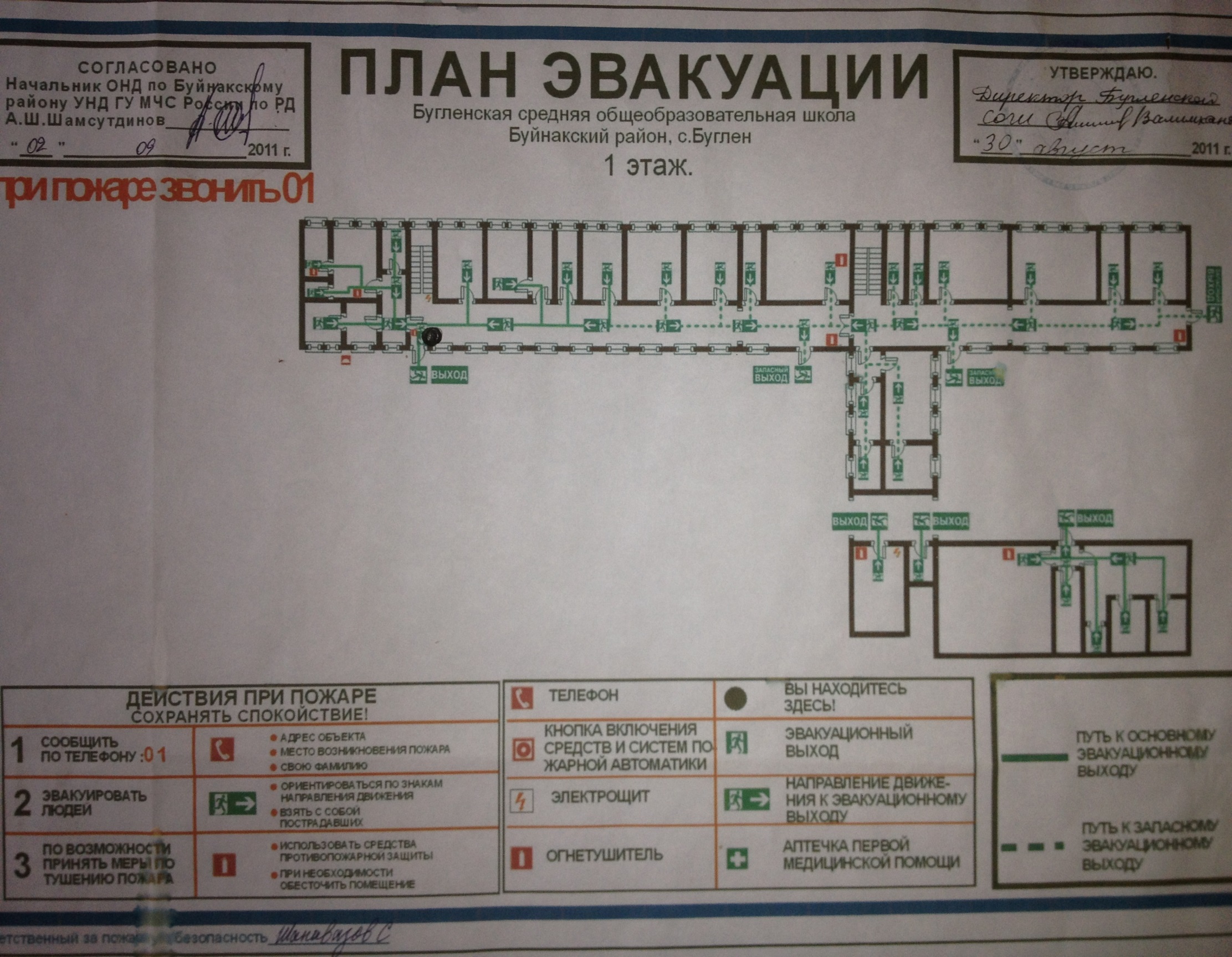 ПАСПОРТ ОБЪЕКТА МИНИСТЕРСТВА ОБРАЗОВАНИЯ РД
Среднеобразовательная школа № 1
(план эвакуации)
Среднеобразовательная школа № 1
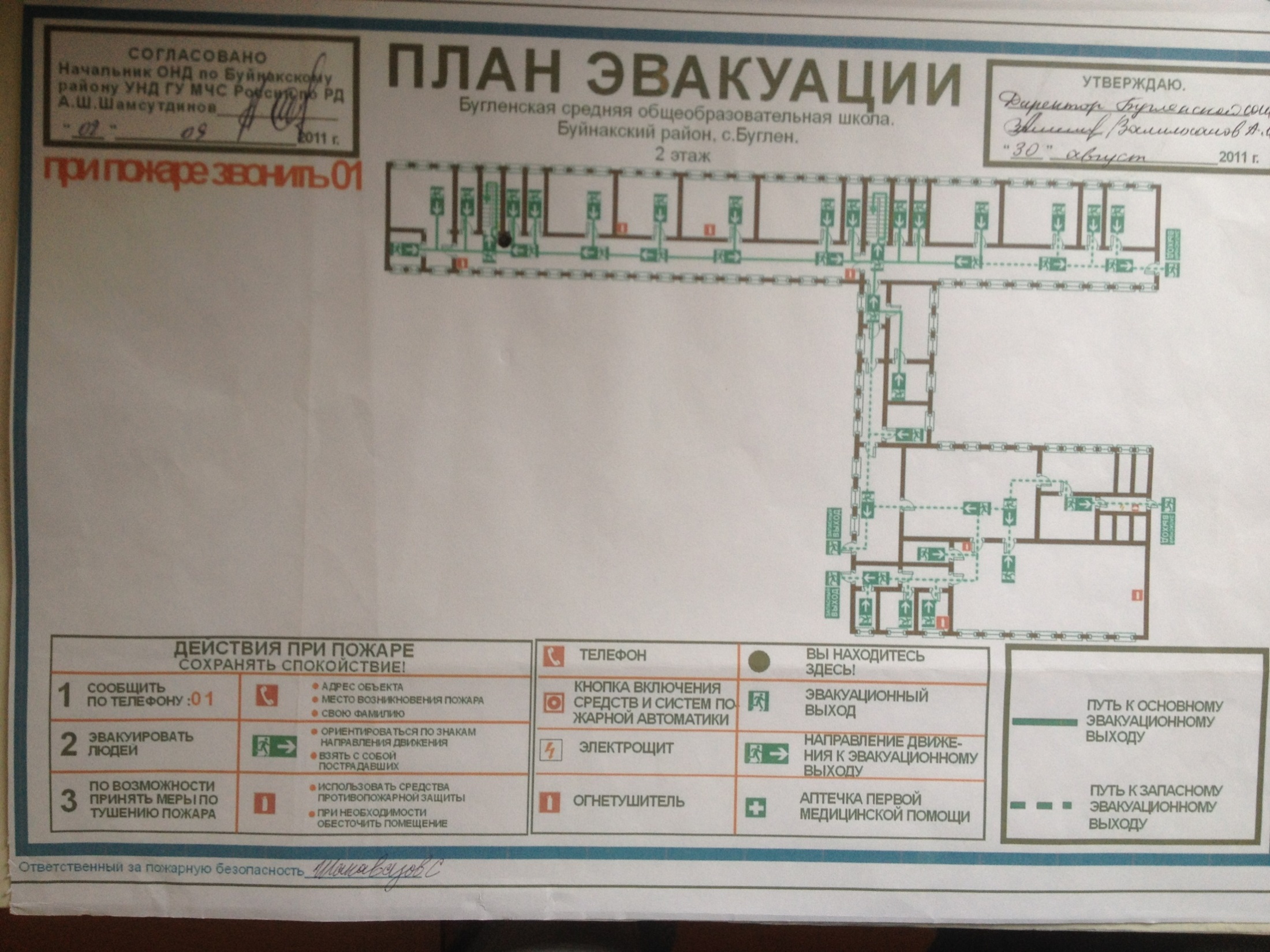 ПАСПОРТ ОБЪЕКТА МИНИСТЕРСТВА ОБРАЗОВАНИЯ РД
Среднеобразовательная школа № 1
(план эвакуации)
Среднеобразовательная школа № 1
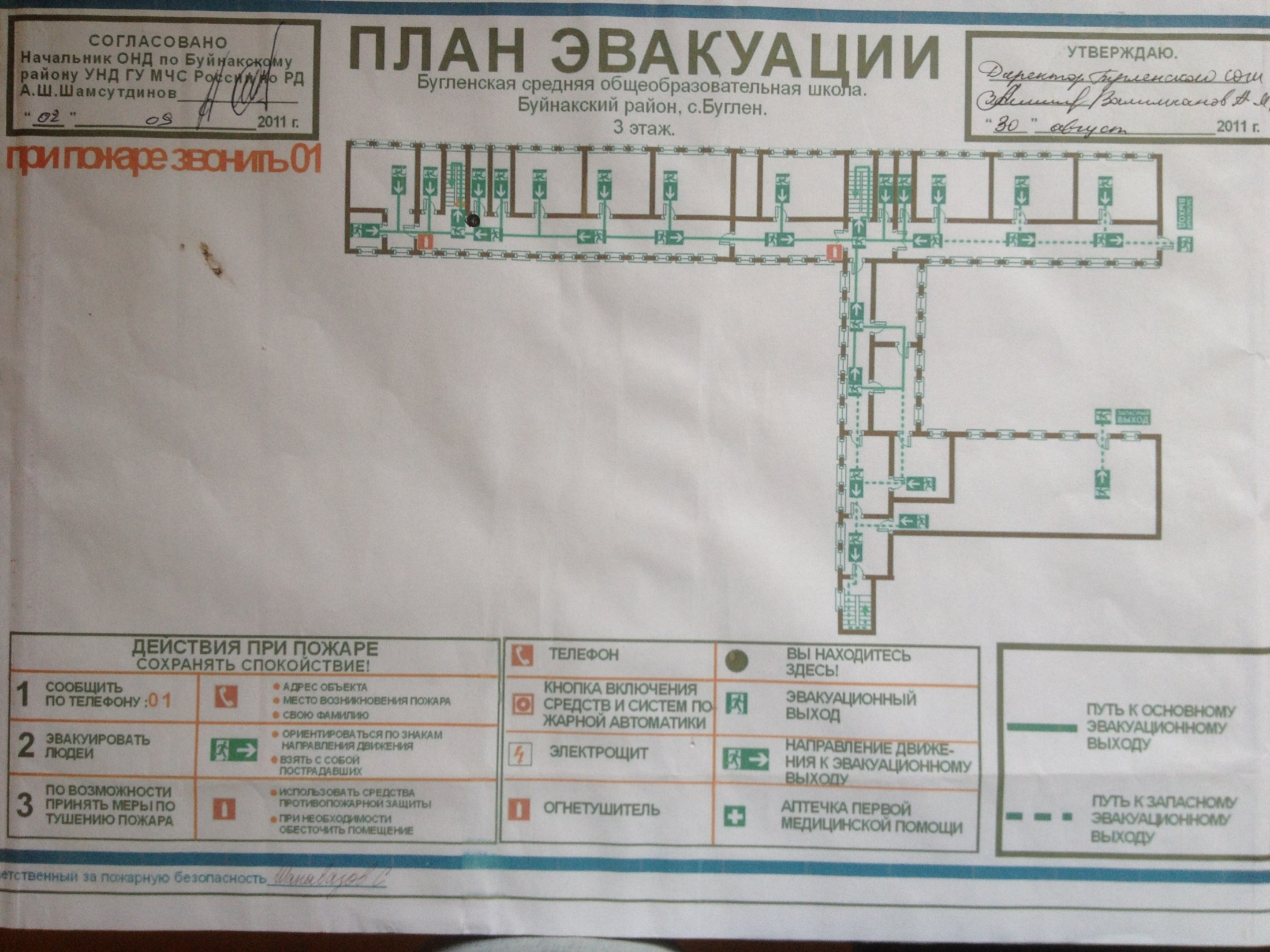 ПАСПОРТ ОБЪЕКТА МИНИСТЕРСТВА ОБРАЗОВАНИЯ РД
Среднеобразовательная школа № 1
(план эвакуации)
Среднеобразовательная школа № 1
ПАСПОРТ ОБЪЕКТА МИНИСТЕРСТВА ОБРАЗОВАНИЯ РД
Среднеобразовательная школа 
(оперативно-технические характеристики объекта)
ПАСПОРТ ОБЪЕКТА МИНИСТЕРСТВА ОБРАЗОВАНИЯ РД
Среднеобразовательная школа 
(оперативно-технические характеристики объекта)
ПАСПОРТ ОБЪЕКТА МИНИСТЕРСТВА ОБРАЗОВАНИЯ РД
Среднеобразовательная школа 
(оперативно-технические характеристики объекта)
ПАСПОРТ ОБЪЕКТА МИНИСТЕРСТВА ОБРАЗОВАНИЯ РД
Среднеобразовательная школа
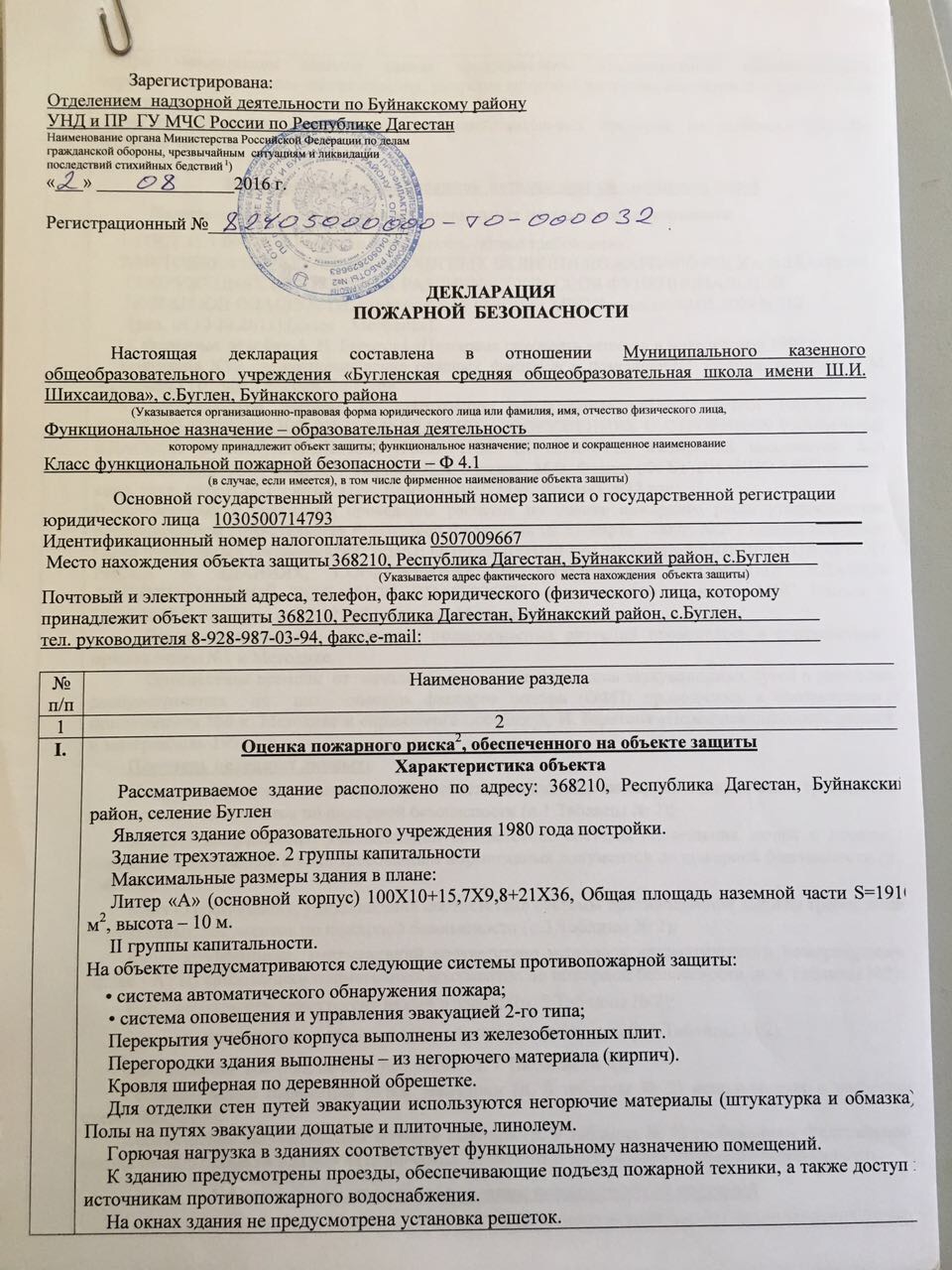 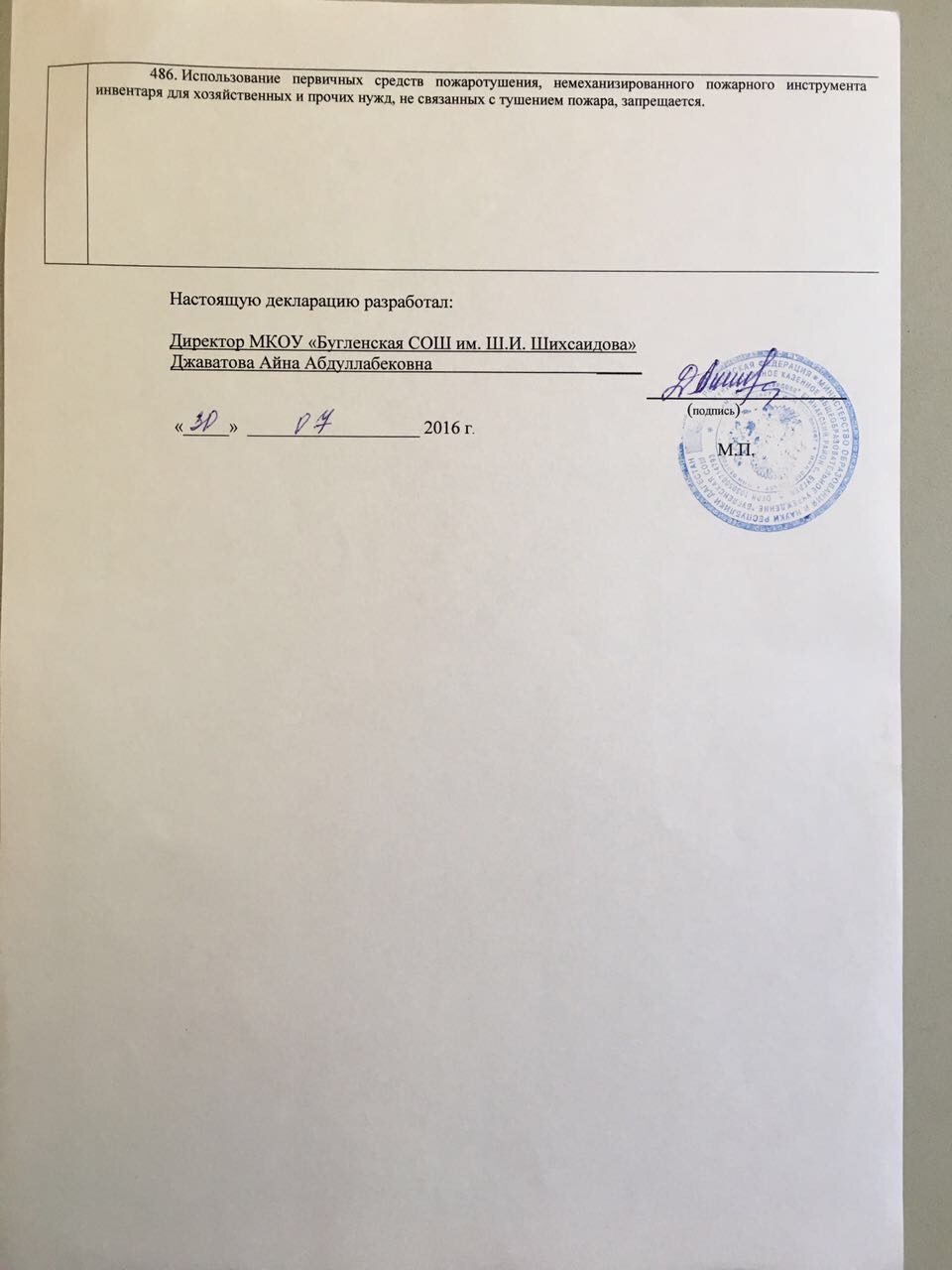